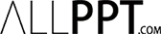 Free
PPT Templates
Insert the SubTitle of Your Presentation
http://www.free-powerpoint-templates-design.com
Section Break
Insert the Sub Title of Your Presentation
01
Contents
Get a modern PowerPoint  Presentation that is beautifully designed. I hope and I believe that this Template will your Time.
02
Contents
Get a modern PowerPoint  Presentation that is beautifully designed. I hope and I believe that this Template will your Time.
03
Contents
Get a modern PowerPoint  Presentation that is beautifully designed. I hope and I believe that this Template will your Time.
Agenda Style
04
Contents
Get a modern PowerPoint  Presentation that is beautifully designed. I hope and I believe that this Template will your Time.
Timeline Style
2016
2017
2018
2019
2020
Content  Here
Content  Here
Content  Here
Content  Here
Content  Here
You can simply impress your audience and add a unique zing and appeal to your Presentations.
You can simply impress your audience and add a unique zing and appeal to your Presentations.
You can simply impress your audience and add a unique zing and appeal to your Presentations.
You can simply impress your audience and add a unique zing and appeal to your Presentations.
You can simply impress your audience and add a unique zing and appeal to your Presentations.
Our Team Style
Our
Team
Member Name
Member Name
Member Name
DOCTOR
DOCTOR
DOCTOR
Get a modern PowerPoint  Presentation that is beautifully designed.
Get a modern PowerPoint  Presentation that is beautifully designed.
Get a modern PowerPoint  Presentation that is beautifully designed.
Infographic Style
Content  Here
You can simply impress your audience and add a unique zing and appeal to your Presentations. Easy to change colors, photos and Text.
Content  Here
You can simply impress your audience and add a unique zing and appeal to your Presentations. Easy to change colors, photos and Text.
Content  Here
You can simply impress your audience and add a unique zing and appeal to your Presentations. Easy to change colors, photos and Text.
Infographic Style
67%
Example Text : Get a modern PowerPoint  Presentation that is beautifully designed. I believe that this Template will your Time.
Contents 01
47%
Example Text : Get a modern PowerPoint  Presentation that is beautifully designed. I believe that this Template will your Time.
Contents 02
32%
Example Text : Get a modern PowerPoint  Presentation that is beautifully designed. I believe that this Template will your Time.
Contents 03
Contents 04
18%
Example Text : Get a modern PowerPoint  Presentation that is beautifully designed. I believe that this Template will your Time.
AWESOME SLIDE
HAPPY LIFE
I hope and I believe that this Template will your Time, Money and Reputation. Easy to change colors, photos and Text. You can simply impress your audience and add a unique zing and appeal to your Presentations. I hope and I believe that this Template will your Time, Money and Reputation. Get a modern PowerPoint  Presentation that is beautifully designed. You can simply impress your audience and add a unique zing and appeal to your Presentations. 

Easy to change colors, photos and Text.
AWESOME SLIDE
LOREM IPSUM DOLOR SIT AMET
Get a modern PowerPoint  Presentation that is beautifully designed. I hope and I believe that this Template will your Time.
Infographic Style
Add Contents Title
Simple Presentation
Content  Here
Content Here : I hope and I believe that this Template will your Time.
Get a modern PowerPoint  Presentation that is beautifully designed. I hope and I believe that this Template will your Time, Money and Reputation. Easy to change colors, photos and Text. Get a modern PowerPoint  Presentation that is beautifully designed. Easy to change colors, photos and Text.
Content Here : I hope and I believe that this Template will your Time.
Content Here : I hope and I believe that this Template will your Time.
Infographic Style
60%
Get a PowerPoint Presentation
Get a PowerPoint Presentation 
Get a PowerPoint Presentation 
Get a PowerPoint Presentation
Content  Here
Content  Here
Easy to change colors, photos and Text.
Easy to change colors, photos and Text.
Get a PowerPoint Presentation
Get a PowerPoint Presentation 
Get a PowerPoint Presentation 
Get a PowerPoint Presentation
50%
$234,090
$434,090
Contents Title
Contents Title
SIMPLE
PORTFOLIO
PRESENTATION
You can simply impress your audience and add a unique zing and appeal to your Presentations. Easy to change colors, photos and Text. Get a modern PowerPoint  Presentation that is beautifully designed. I hope and I believe that this Template will your Time, Money and Reputation. Easy to change colors, photos and Text.
Infographic Style
Simple PowerPoint
Get a modern PowerPoint  Presentation that is beautifully designed. 

You can simply impress your audience and add a unique zing and appeal to your Presentations. I hope and I believe that this Template will your Time, Money and Reputation.
Content  Here
Content  Here
You can simply impress your audience and add a unique zing and appeal to your Presentations.
You can simply impress your audience and add a unique zing and appeal to your Presentations.
12.45%
Infographic Style
Your Text  Here
Your Text  Here
Your Text  Here
Your Text  Here
You can simply impress your audience and add a unique zing and appeal to your Presentations. Easy to change colors, photos and Text.
You can simply impress your audience and add a unique zing and appeal to your Presentations. Easy to change colors, photos and Text.
You can simply impress your audience and add a unique zing and appeal to your Presentations. Easy to change colors, photos and Text.
You can simply impress your audience and add a unique zing and appeal to your Presentations. Easy to change colors, photos and Text.
Contents _ Here
Contents _ Here
Contents _ Here
Contents _ Here
Contents _ Here
Contents _ Here
Contents _ Here
Contents _ Here
Contents _ Here
Contents _ Here
Contents _ Here
Contents _ Here
Add Text Here
Add Text Here
Add Text Here
Add Text Here
Contents Title
Simple Portfolio
You can simply impress your audience and add a unique zing and appeal to your Presentations. Easy to change colors, photos and Text. I hope and I believe that this Template will your Time, Money and Reputation. Get a modern PowerPoint  Presentation that is beautifully designed.
Infographic Style
LOREM IPSUM DOLOR SIT AMET,
CU USU AGAM INTEGRE IMPEDIT.
You can simply impress your audience and add a unique zing and appeal to your Presentations. Get a modern PowerPoint  Presentation that is beautifully designed. Easy to change colors, photos and Text. I hope and I believe that this Template will your Time, Money and Reputation. Easy to change colors, photos and Text.
Contents A
You can simply impress your audience and add a unique zing and appeal to your Presentations. Get a modern PowerPoint  Presentation that is beautifully designed. Easy to change colors, photos and Text. I hope and I believe that this Template will your Time, Money and Reputation. Easy to change colors, photos and Text.
Contents B
LOREM IPSUM DOLOR SIT AMET,
CU USU AGAM INTEGRE IMPEDIT.
Infographic Style
Add Contents Title
Add Contents Title
Add Contents Title
Add Contents Title
01
You can simply impress your audience and add a unique zing and appeal to your Presentations. Easy to change colors, photos and Text.
You can simply impress your audience and add a unique zing and appeal to your Presentations. Easy to change colors, photos and Text.
You can simply impress your audience and add a unique zing and appeal to your Presentations. Easy to change colors, photos and Text.
You can simply impress your audience and add a unique zing and appeal to your Presentations. Easy to change colors, photos and Text.
Add Text
02
Add Text
03
Add Text
04
Add Text
Graphic Infographic Designed
Get a modern PowerPoint  Presentation that is beautifully designed. I hope and I believe that this Template will your Time, Money and Reputation. Easy to change colors, photos and Text. Get a modern PowerPoint  Presentation that is beautifully designed. You can simply impress your audience and add a unique zing and appeal to your Presentations. I hope and I believe that this Template will your Time, Money and Reputation. Get a modern PowerPoint  Presentation that is beautifully designed.
ALLPPT Layout
Clean Text Slide for your Presentation
Simple  Presentation
Infographic Style
Content  Here
Content  Here
Content  Here
Content  Here
Content  Here
Content  Here
Get a modern PowerPoint  Presentation that is beautifully designed. You can simply impress your audience and add a unique zing and appeal to your Presentations.
Get a modern PowerPoint  Presentation that is beautifully designed. You can simply impress your audience and add a unique zing and appeal to your Presentations.
Get a modern PowerPoint  Presentation that is beautifully designed. You can simply impress your audience and add a unique zing and appeal to your Presentations.
Get a modern PowerPoint  Presentation that is beautifully designed. You can simply impress your audience and add a unique zing and appeal to your Presentations.
Get a modern PowerPoint  Presentation that is beautifully designed. You can simply impress your audience and add a unique zing and appeal to your Presentations.
Get a modern PowerPoint  Presentation that is beautifully designed. You can simply impress your audience and add a unique zing and appeal to your Presentations.
Infographic Style
Content  Here
Content  Here
Content
C
Get a modern PowerPoint  Presentation that is beautifully designed.
Content
B
Content  Here
Get a modern PowerPoint  Presentation that is beautifully designed.
Content
A
Get a modern PowerPoint  Presentation that is beautifully designed.
I hope and I believe that this Template will your Time, Money and Reputation. Easy to change colors, photos and Text. You can simply impress your audience and add a unique zing and appeal to your Presentations. I hope and I believe that this Template will your Time, Money and Reputation. Get a modern PowerPoint  Presentation that is beautifully designed. You can simply impress your audience and add a unique zing and appeal to your Presentations. 

Easy to change colors, photos and Text.
AWESOME SLIDE
LOREM IPSUM DOLOR SIT AMET
Get a modern PowerPoint  Presentation that is beautifully designed. I hope and I believe that this Template will your Time. You can simply impress your audience and add a unique zing and appeal to your Presentations.
Infographic Style
Add Text
Add Text
Add Text
Add Text
Add Text
Add Text
Get a modern PowerPoint  Presentation that is beautifully designed. Easy to change colors, photos.
Get a modern PowerPoint  Presentation that is beautifully designed. Easy to change colors, photos.
Get a modern PowerPoint  Presentation that is beautifully designed. Easy to change colors, photos.
Get a modern PowerPoint  Presentation that is beautifully designed. Easy to change colors, photos.
Get a modern PowerPoint  Presentation that is beautifully designed. Easy to change colors, photos.
Get a modern PowerPoint  Presentation that is beautifully designed. Easy to change colors, photos.
Simple PowerPoint Presentation
Your Text Here
Your Text Here
Your Text Here
Your Text Here
You can simply impress your audience and add a unique zing and appeal to your Presentations.
You can simply impress your audience and add a unique zing and appeal to your Presentations.
You can simply impress your audience and add a unique zing and appeal to your Presentations.
You can simply impress your audience and add a unique zing and appeal to your Presentations.
Add Contents
 Here
Contents Here
Contents Here
Contents Here
You can simply impress your audience and add a unique zing and appeal to your Presentations. Easy to change colors, photos and Text.
You can simply impress your audience and add a unique zing and appeal to your Presentations. Easy to change colors, photos and Text.
You can simply impress your audience and add a unique zing and appeal to your Presentations. Easy to change colors, photos and Text.
Infographic Style
Contents Title
You can simply impress your audience and add a unique zing and appeal to your Presentations. Easy to change colors, photos and Text. Get a modern PowerPoint  Presentation that is beautifully designed. I hope and I believe that this Template will your Time, Money and Reputation.
50%
Your Text  Here
You can simply impress your audience and add a unique zing and appeal to your Presentations. Easy to change colors, photos and Text. Get a modern PowerPoint  Presentation that is beautifully designed. You can simply impress your audience and add a unique zing and appeal to your Presentations. Easy to change colors, photos and Text
50%
18%
Your Text  Here
Infographic Style
Your Text  Here
Your Text  Here
Your Text  Here
You can simply impress your audience and add a unique zing and appeal to  your Presentations. Easy to change colors, photos and Text.
You can simply impress your audience and add a unique zing and appeal to  your Presentations. Easy to change colors, photos and Text.
You can simply impress your audience and add a unique zing and appeal to  your Presentations. Easy to change colors, photos and Text.
AWESOME
SLIDE
$  64,090
Your Text  Here
Easy to change colors, photos and Text.
LOREM IPSUM DOLOR SIT AMET,
CU USU AGAM INTEGRE IMPEDIT.
$124,090
Your Text  Here
Easy to change colors, photos and Text.
LOREM IPSUM DOLOR SIT AMET,
CU USU AGAM INTEGRE IMPEDIT.
$234,090
Your Text  Here
Easy to change colors, photos and Text.
LOREM IPSUM DOLOR SIT AMET,
CU USU AGAM INTEGRE IMPEDIT.
Infographic Style
Content  Here
Content  Here
Content  Here
Content  Here
You can simply impress your audience and add a unique zing and appeal to your Presentations. Easy to change colors, photos and Text.
You can simply impress your audience and add a unique zing and appeal to your Presentations. Easy to change colors, photos and Text.
You can simply impress your audience and add a unique zing and appeal to your Presentations. Easy to change colors, photos and Text.
You can simply impress your audience and add a unique zing and appeal to your Presentations. Easy to change colors, photos and Text.
PowerPoint Presentation
Infographic Style
Awesome
Presentation
Content  Here
Content  Here
Content  Here
You can simply impress your audience and add a unique zing and appeal to your Presentations.
You can simply impress your audience and add a unique zing and appeal to your Presentations.
You can simply impress your audience and add a unique zing and appeal to your Presentations.
Awesome
Presentation
ALLPPT Layout
Clean Text Slide for your Presentation
SAMPLE PPT
PRESENTATION
You can simply impress your audience and add a unique zing and appeal to your Presentations. Get a modern PowerPoint  Presentation that is beautifully designed. I hope and I believe that this Template will your Time, Money and Reputation.
LOREM IPSUM DOLOR SIT AMET
Contents 
Title
Contents 
Title
Contents 
Title
Portfolio Presentation
Infographic Style
You can simply impress your audience and add a unique zing and appeal to your Presentations. Easy to change colors, photos.
Contents A
You can simply impress your audience and add a unique zing and appeal to your Presentations. Easy to change colors, photos.
Contents B
You can simply impress your audience and add a unique zing and appeal to your Presentations. Easy to change colors, photos.
Contents C
Infographic Style
Text  Here
Text  Here
Text  Here
Text  Here
Text  Here
Text  Here
You can simply impress your audience and add a unique zing and appeal to your Presentations.
You can simply impress your audience and add a unique zing and appeal to your Presentations.
You can simply impress your audience and add a unique zing and appeal to your Presentations.
You can simply impress your audience and add a unique zing and appeal to your Presentations.
You can simply impress your audience and add a unique zing and appeal to your Presentations.
You can simply impress your audience and add a unique zing and appeal to your Presentations.
Simple PowerPoint Presentation
You can simply impress your audience and add a unique zing and appeal to your Presentations. Easy to change colors, photos and Text. Get a modern PowerPoint  Presentation that is beautifully designed.
You can simply impress your audience and add a unique zing and appeal to your Presentations. Easy to change colors, photos and Text. Get a modern PowerPoint  Presentation that is beautifully designed.
Example Text : Get a modern PowerPoint  Presentation that is beautifully designed. 

Example Text : Get a modern PowerPoint  Presentation that is beautifully designed. 

Example Text : Get a modern PowerPoint  Presentation that is beautifully designed.
Example Text : Get a modern PowerPoint  Presentation that is beautifully designed. 

Example Text : Get a modern PowerPoint  Presentation that is beautifully designed. 

Example Text : Get a modern PowerPoint  Presentation that is beautifully designed.
Awesome Presentation
Infographic Style
Contents Title
Get a modern PowerPoint  Presentation that is beautifully designed. I hope and I believe that this Template will your Time, Money and Reputation. Easy to change colors, photos and Text. 

You can simply impress your audience and add a unique zing and appeal to your Presentations.  Get a modern PowerPoint  Presentation that is beautifully designed. I hope and I believe that this Template will your Time, Money and Reputation. Easy to change colors, photos and Text. Get a modern PowerPoint  Presentation that is beautifully designed. I hope and I believe that this Template will your Time, Money and Reputation. Easy to change colors, photos and Text.
Contents Title
Contents Title
Contents Title
Contents _ A
Contents _ B
Contents _ D
Contents _ C
Contents _E
Chart Infographic
01
Your Text  Here
Get a modern PowerPoint  Presentation that is beautifully designed. You can simply impress your audience and add a unique zing and appeal to your Presentations.
80%
80%
Text
02
Your Content Here
Your Text  Here
Get a modern PowerPoint  Presentation that is beautifully designed. I hope and I believe that this Template will your Time, Money and Reputation. Easy to change colors, photos and Text. Get a modern PowerPoint  Presentation that is beautifully designed.
Get a modern PowerPoint  Presentation that is beautifully designed. You can simply impress your audience and add a unique zing and appeal to your Presentations.
60%
03
Your Text  Here
Get a modern PowerPoint  Presentation that is beautifully designed. You can simply impress your audience and add a unique zing and appeal to your Presentations.
40%
We Create Professional Presentation Designed
You can simply impress your audience and add a unique zing and appeal to your Presentations
POWERPOINT
You can simply impress your audience and add a unique zing and appeal to your Presentations.
CONTENTS
You can simply impress your audience and add a unique zing and appeal to your Presentations.
TEXT
Infographic Style
Contents 
Here
Contents Here
Contents Here
Contents Here
Contents Here
Contents Here
Contents Here
Contents 
Here
Get a modern PowerPoint  Presentation that is beautifully designed.
Get a modern PowerPoint  Presentation that is beautifully designed.
Get a modern PowerPoint  Presentation that is beautifully designed.
Get a modern PowerPoint  Presentation that is beautifully designed.
Get a modern PowerPoint  Presentation that is beautifully designed.
Get a modern PowerPoint  Presentation that is beautifully designed.
Infographic Style
CONTENTS TITTLE
You can simply impress your audience and add a unique zing and appeal to your Reports and Presentations with our Templates. This text can be replaced with your own text. This text can be replaced with your own text. Get a modern PowerPoint  Presentation that is beautifully designed. Easy to change colors, photos and Text.
0
Portfolio Presentation
Simple Portfolio Presentation
You can simply impress your audience and add a unique zing and appeal to your Presentations. Get a modern PowerPoint  Presentation that is beautifully designed. Easy to change colors, photos and Text. I hope and I believe that this Template will your Time, Money and Reputation. Easy to change colors, photos and Text.
Infographic Style
Content here
Content here
Get a modern PowerPoint  Presentation that is beautifully designed. hope and I believe that this Template will your Time, Money and Reputation.
W
Get a modern PowerPoint  Presentation that is beautifully designed. hope and I believe that this Template will your Time, Money and Reputation.
S
SWOT
O
T
Content here
Content here
Get a modern PowerPoint  Presentation that is beautifully designed. hope and I believe that this Template will your Time, Money and Reputation.
Get a modern PowerPoint  Presentation that is beautifully designed. hope and I believe that this Template will your Time, Money and Reputation.
Infographic Style
Add Text
Easy to change colors, photos and Text.
Your Text Here
Your Text Here
You can simply impress your audience and add a unique zing and appeal to your Presentations. Easy to change colors, photos and Text.
You can simply impress your audience and add a unique zing and appeal to your Presentations. Easy to change colors, photos and Text.
Column Style
You can simply impress your audience and add a unique zing and appeal to your Presentations.
You can simply impress your audience and add a unique zing and appeal to your Presentations. I hope and I believe that this Template will your Time, Money and Reputation. You can simply impress your audience and add a unique zing and appeal to your Presentations. 

Get a modern PowerPoint  Presentation that is beautifully designed.
You can simply impress your audience and add a unique zing and appeal to your Presentations.
You can simply impress your audience and add a unique zing and appeal to your Presentations. I hope and I believe that this Template will your Time, Money and Reputation. You can simply impress your audience and add a unique zing and appeal to your Presentations. 

Get a modern PowerPoint  Presentation that is beautifully designed.
Column 
Style
You can simply impress your audience and add a unique zing and appeal to your Presentations. Easy to change colors, photos and Text.
You can simply impress your audience and add a unique zing and appeal to your Presentations. I hope and I believe that this Template will your Time, Money and Reputation. Get a modern PowerPoint  Presentation that is beautifully designed. Easy to change colors, photos and Text. I hope and I believe that this Template will your Time, Money and Reputation. You can simply impress your audience and add a unique zing and appeal to your Presentations. You can simply impress your audience and add a unique zing and appeal to your Presentations. I hope and I believe that this Template will your Time, Money and Reputation. 

You can simply impress your audience and add a unique zing and appeal to your Presentations. I hope and I believe that this Template will your Time, Money and Reputation.
THANK YOU
Insert the SubTitle of Your Presentation
Fully Editable Shapes
Fully Editable Shapes
Fully Editable Icon Sets: A
Fully Editable Icon Sets: B
Fully Editable Icon Sets: C